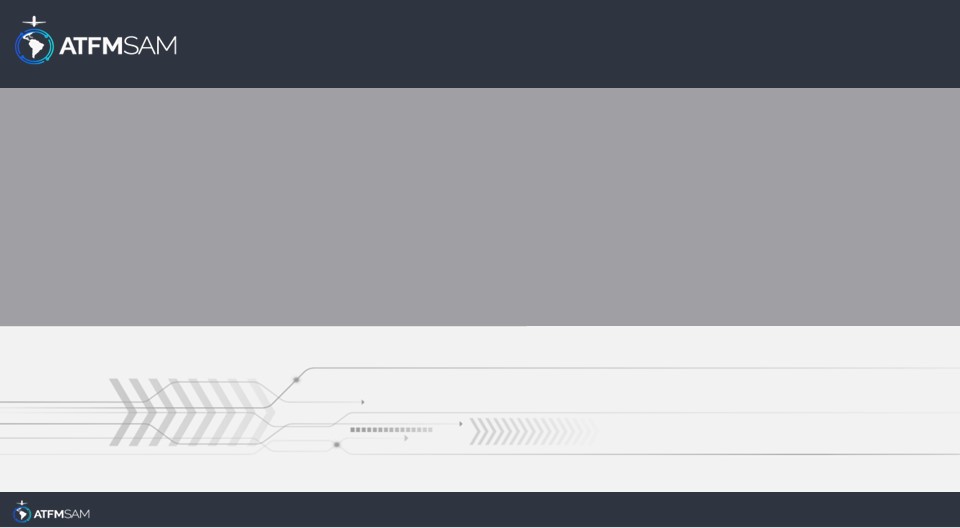 PDA - ARGENTINA  21/07/2024
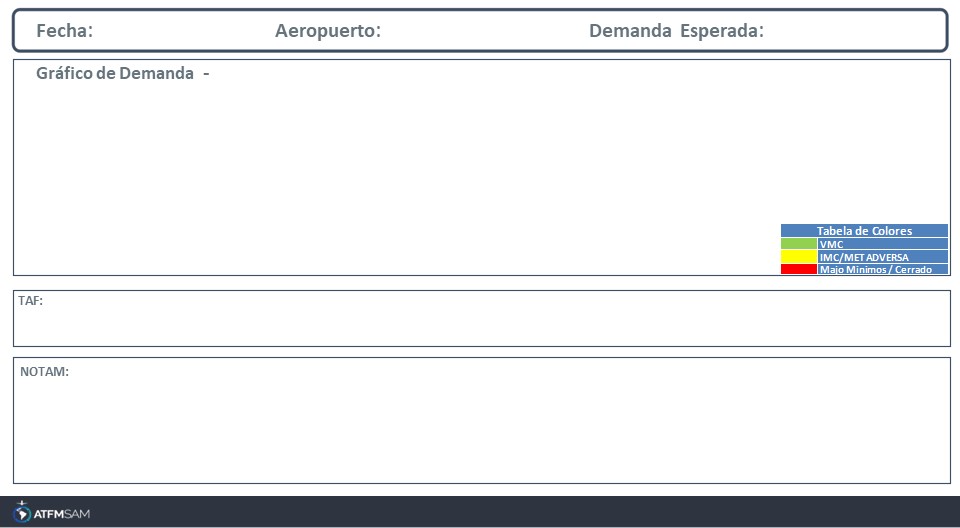 21/07/2024
SABE
Baixa
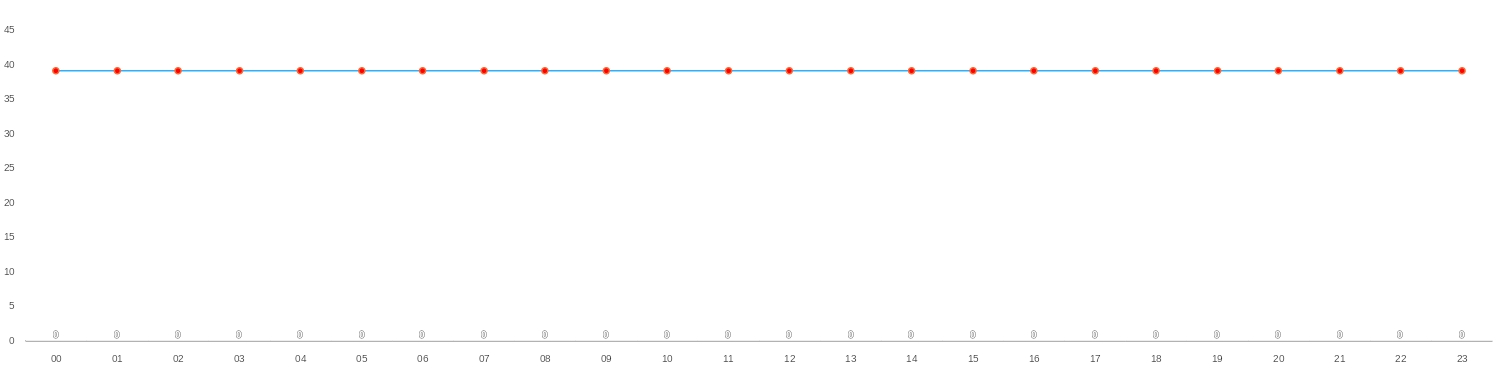 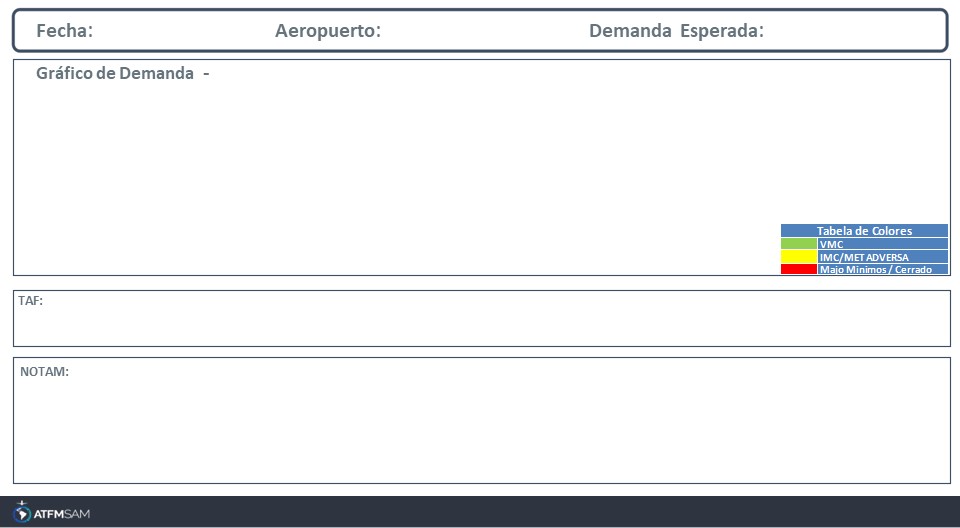 21/07/2024
SABE
Baixa
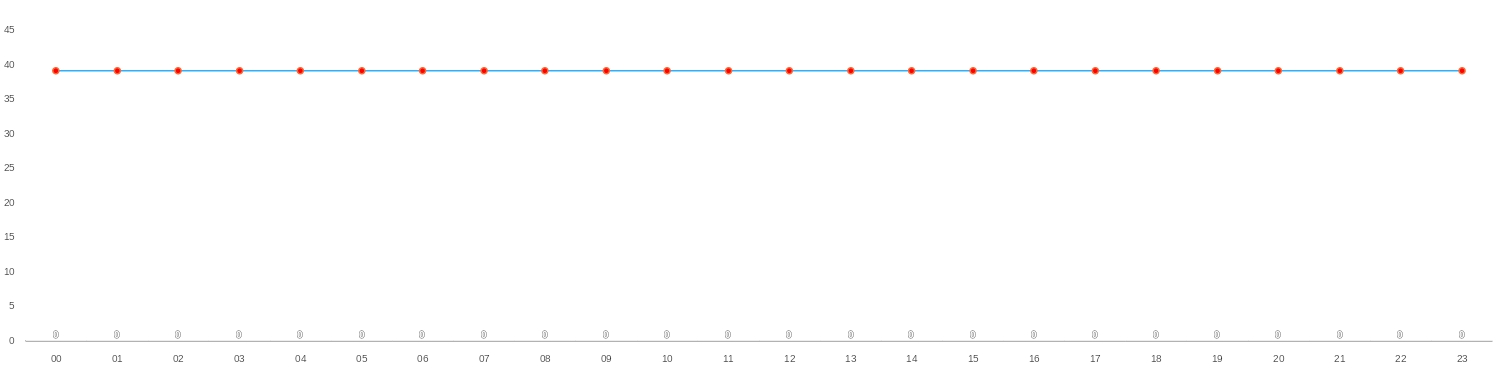 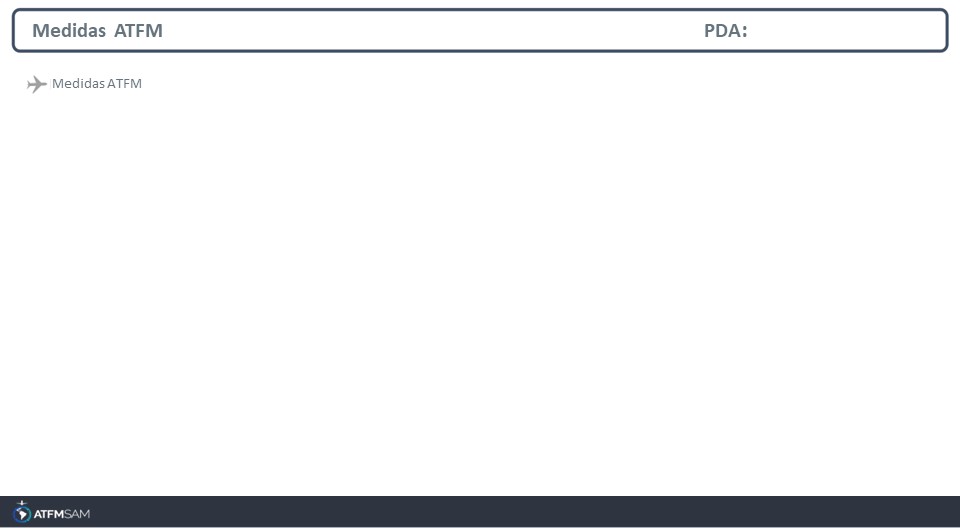 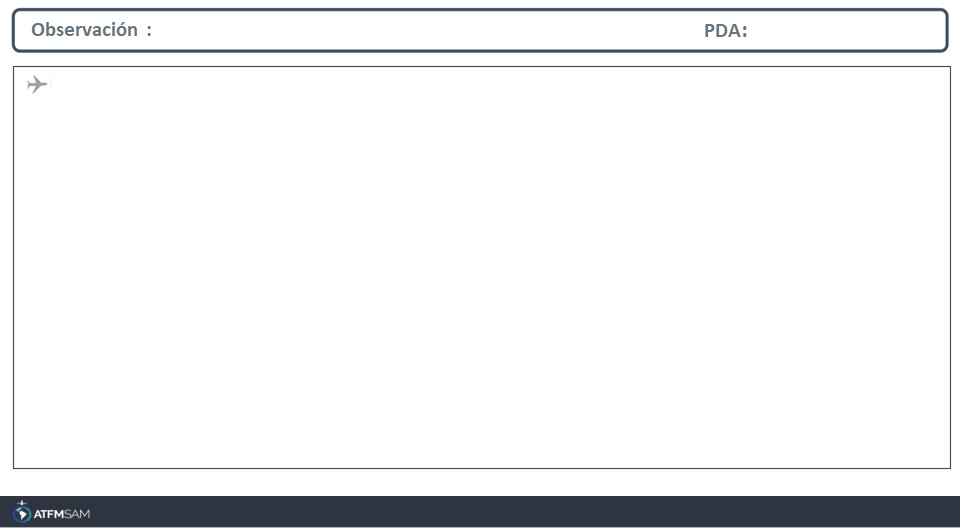